December 2015
Project: IEEE P802.15 Working Group for Wireless Personal Area Networks (WPANs)

Submission Title: [Security considerations for 15.3e] 
Date Submitted: [10 December 2015]
Source:  [Jae Seung Lee, and Moon-Sik Lee] 
Company:  [ETRI] 
Address1: [218 Gajeong-ro, Yuseong-gu, Daejeon, 305-700, Korea]
E-Mail1: [jasonlee@etri.re.kr]
Abstract:	This document discusses security considerations for 15.3e.
Purpose: 	 To discuss security considerations for TG3e.
Notice:	This document has been prepared to assist the IEEE P802.15.  It is offered as a basis for discussion and is not binding on the contributing individual(s) or organization(s). The material in this document is subject to change in form and content after further study. The contributor(s) reserve(s) the right to add, amend or withdraw material contained herein.
Release:	The contributors acknowledge and accept that this contribution becomes the property of IEEE and may be made publicly available by P802.15.
Jae Seung Lee (ETRI)
December 2015
Security Considerations for 15.3e
December 10, 2015
Slide 2
Jae Seung Lee (ETRI)
December 2015
Introduction
During the last conference call (December 2), it is decided that we should not remove legacy security features from 15.3e.
We should consider which part of the legacy security feature should be modified for 15.3e
GCM may not suitable for increased throughput of 15.3e
Some part of the legacy spec can be simplified since only P2P link is used in 15.3e
Slide 3
Jae Seung Lee (ETRI)
December 2015
CCM vs GCM (1/2)
CCM is not suitable for very high speed implementations
Legacy 15.3 spec uses CCM
CCM consists of counter mode which is used to generate ciphertext of payload and CBC-MAC (Cipher Block Chaining-Message Authentication Code) which is used to make MIC value
CBC-MAC is neither pipelinable nor parallelizable
Each block is authenticated and encrypted, with the authentication requiring one AES operation and the encryption requiring a second AES operation Authentication uses cipher-block chaining
The output from the first block is used on the second block, the output from the second block is used on the third block, and so on.
Message authentication of each block depends on the previous block’s operations being completed, preventing parallel operations.
There is a practical performance limit placed on real-world implementations: limited to a few Gbps  Not suitable for 15.3e
Due to concerns about high latency, 802.11ad and ECMA-387 adopted GCM instead of CCM
802.11ac supports both CCM and GCM for backward compatibility
Slide 4
Jae Seung Lee (ETRI)
[Speaker Notes: Reference: David A. McGrew and John Viega, The Security and Performance of the Galois/Counter Mode (GCM) of Operation, INDOCRYPT 2004, Springer-Verlag, 343-355]
December 2015
CCM vs GCM (2/2)
GCM was designed to efficiently provide authenticated encryption at speeds of 10 gigabits per second and above
Rather than using block chaining to authenticate each data block, GCM uses a Galois field multiplication
Galois field multiplications can be run in parallel
Galois multiplications are less computationally intensive than the cipher block encryption algorithms required by a CBC-MAC
enables pipelined high-speed implementations
uses ½ the number of AES operations than CCM
GCM is recommended by NIST (NIST Special Publication 800-38D, November, 2007)
NSA has adopted GCM in Suite B
GCM is the default cipher suite in 802.1ae (MAC Security), 802.11ad, and ECMA 387. GMS is also adopted in 802.11ac
Slide 5
Various Authors (TG3e Proposal)
December 2015
CCM and GCM in 802.11ac
In 802.11ac, the format of GCMP header is the same as that of CCMP header
MIC is extended to 16 octets
               CCMP in 11ac:






   
                             GCMP in 11ac:
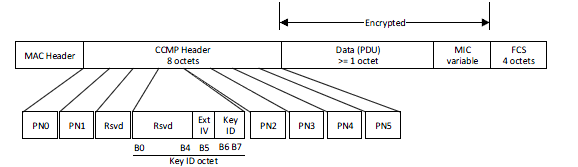 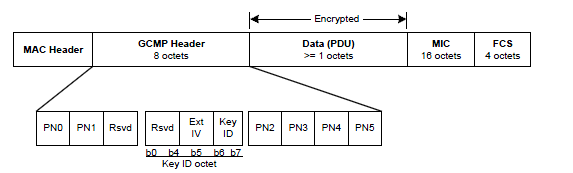 Slide 6
Various Authors (TG3e Proposal)
December 2015
Considerations
802.15.3e has no backward compatibility issue, so we can remove CCM and use GCM instead
Replacing the cipher suite in the spec will be straightforward
Clause 9 Security Specifications should be updated if we adopt GCM instead of CCM

Clause 8 should be cleaned up 
Some part of the clause can be simplified since only P2P link is used in 15.3e
Regardless of changing the cipher suite, clause 8 should be cleaned up
Slide 7
Various Authors (TG3e Proposal)